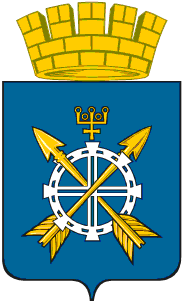 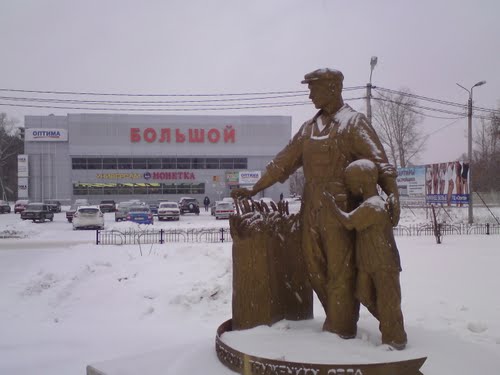 ПРЕДВАРИТЕЛЬНЫЕ  итоги социально-экономического развития Заводоуковского городского округа за 2014 год
Тюменская область, Заводоуковский городской округ
Промышленность
За 2014 год в городском округе всего реализовано продукции на сумму                3,5 млрд. рублей или 95,3 % к уровню предыдущего года
В том числе крупными и средними промышленными предприятиями городского округа реализовано продукции на сумму 3,1 млрд. рублей или 94,2 % к уровню предыдущего года
2
2
Производство основных видов продукции
3
Сельское хозяйство
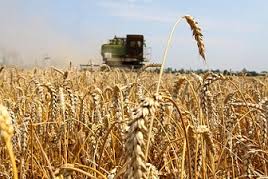 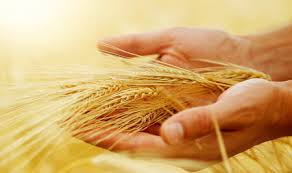 4
Сельское хозяйство
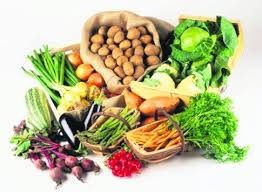 Производство мяса и молока 
в хозяйствах всех категорий, 
тыс. тонн
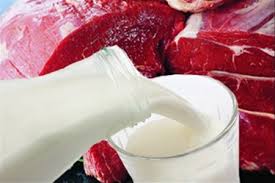 5
Сельское хозяйство
Надой молока на фуражную корову, кг
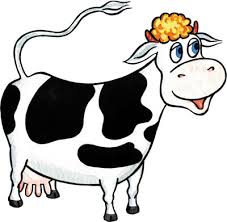 Среднесуточный привес КРС и свиней по стаду, в граммах
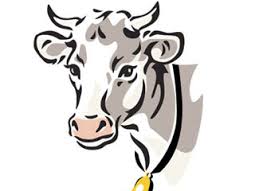 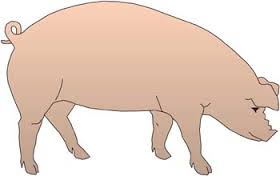 6
Сельское хозяйство
Удельный объем продукции крупнотоварного производства Заводоуковского городского округа 
в общем объеме юга Тюменской области, в %
7
Создание рабочих  мест и инвестиции в сельском хозяйстве
За счет собственных средств сельскохозяйственными предприятиями на техническую и технологическую модернизацию направлено 378 млн. рублей. 
Из них 130 млн. рублей компенсировано Правительством Тюменской области в форме субсидий.
8
Строительство
За истекший период на территории Заводоуковского городского округа введено в эксплуатацию 37,3 тыс. кв.м. жилья, что на 9 % больше по сравнению с 2013 годом.
Ввод жилья, 
(тыс. кв.м.)
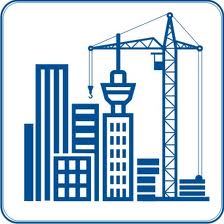 9
Обеспечение служебным жильем специалистов бюджетной сферы в 2011 – 2014 годах
131 служебная квартира
13 служебных квартир
53 служебных квартиры
7 служебных квартир
3 служебных квартиры
10
Строительство
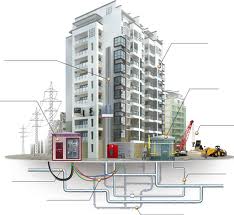 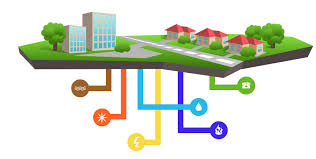 11
Развитие малого предпринимательства
Оборот субъектов малого предпринимательства
За 2014 год
 – 6,5 млрд. рублей, 
на 6,1% выше, чем в 2013 году
2014 г. –
 1399 ед.
2013 г. -
  1355 ед.
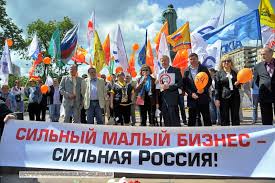 254 ед.
252 ед.
1145 ед.
1103 ед.
12
Потребительский рынок
Оборот розничной торговли за 2014 год (оценка)              5,8 млрд. рублей, что на 106 % выше по сравнению с 2013 годом.
За 2014 год
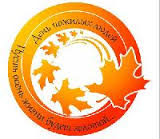 Оборот общественного питания повысился на 8 %.
13
Демография. Рынок  труда
Естественное движение 
населения за 2013-2014 гг., 
человек
Численность постоянного населения Заводоуковского городского округа на 1 января 2015 года (оценка) составляет 46,1 тыс. человек.
В 2014 года (по предварительным данным ЗАГСа) родилось 717 младенцев – на 87 меньше, чем за 2013 год.
Динамика 
регистрируемой безработицы, человек
Численность официально зарегистрированных безработных на 1 января 2015 составила 267 человек (92,7 % к уровню 1 января 2014 года).
14
Оказание мер социальной поддержки населению
Численность получателей различных мер социальной поддержки в городском округе на 1 января 2015 года составляет 18,1 тыс. человек.
Численность льготной категории граждан, проживающих в округе             – 9,6 тыс. человек, что составляет 20,7 % от общей численности населения.
Меры социальной поддержки для  отдельных категорий граждан:
Бесплатный проезд на общественном 
пассажирском транспорте городского 
и пригородного сообщения
Субсидии на оплату жилья и коммунальных услуг
15
Развитие здравоохранения
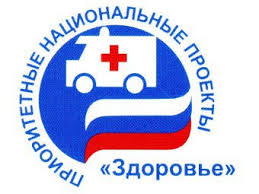 16
Развитие образования
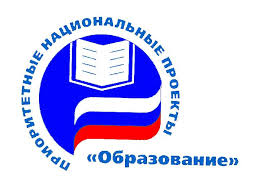 Удельный вес выпускников
сдавших ЕГЭ, %
17
Развитие физкультуры и спорта,
молодежной политики, культуры
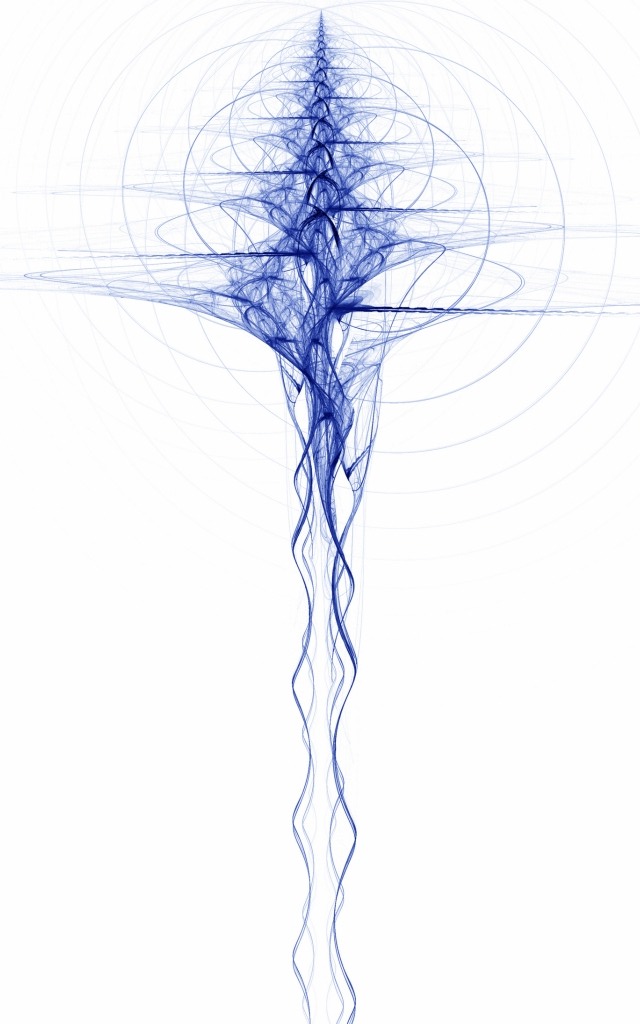 18
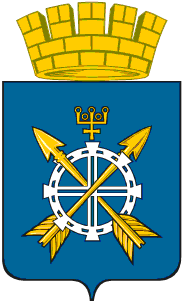